Start Here! Make it Interesting. Catchy. 
you want viewers to see your message here first
Researcher Name, PhD, Investigator Last Name, MD, Another Person, MS
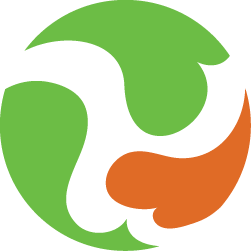 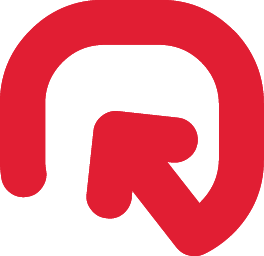 YOUR UNIVERSITY LOGO HERE
OTHER PROGRAM LOGOS HERE
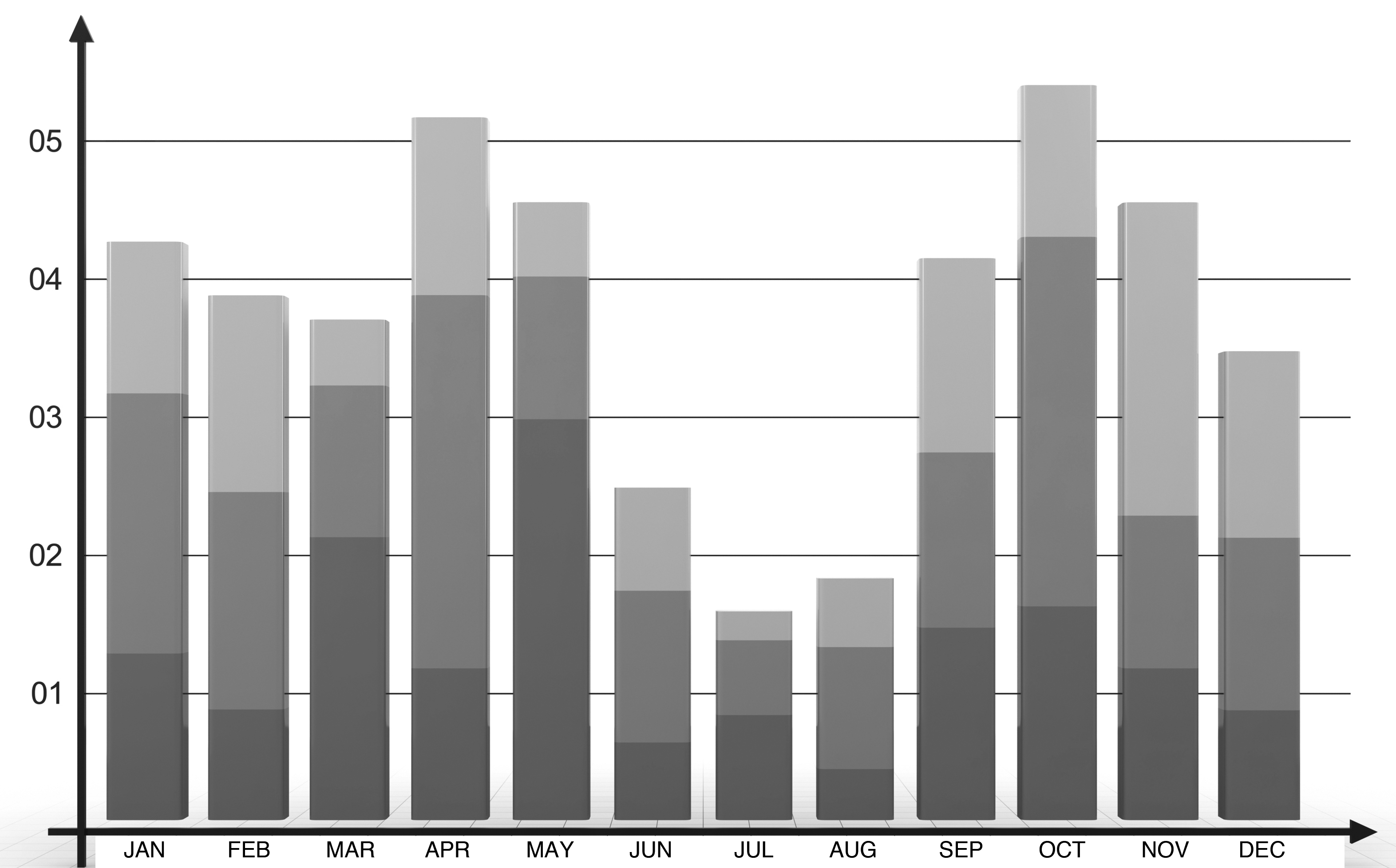 BACKGROUND
PROBLEM
Provide a very brief description of your research. Just a few key lines or bullets. Unless the poster session/meeting requires it, you should not put your abstract on the poster.

Lorem ipsum dolor sit amet, consectetur adipiscing elit. Nullam congue, nulla in vehicula interdum, diam risus cursus nulla, sit amet venenatis enim tortor eget metus. Aenean at arcu nec augue pharetra euismod. Nulla volutpat quam ac arcu volutpat faucibus. Curabitur congue posuere augue non congue. Sed dui felis, egestas et tempus nec, fermentum in libero.
Describe the problem you are studying. Just a few key lines or bullets. Unless the poster session/meeting requires it, you should not put your abstract on the poster.
OBJECTIVES
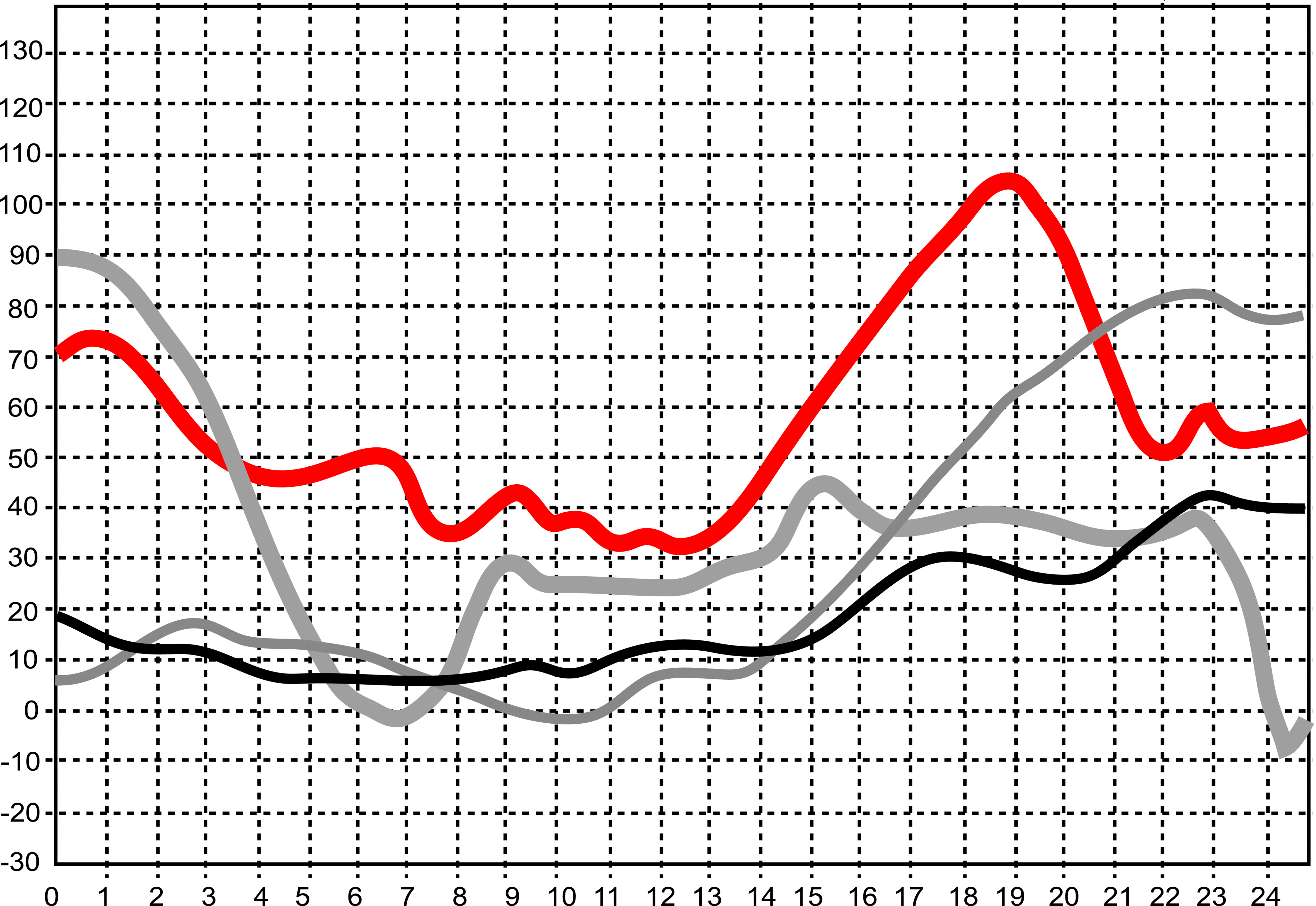 Your poster is an opportunity to engage viewers in a discussion of your work
It is not a mini-paper. Be brief.
Use short sentences, numbered lists or bullets to convey the key objectives of your work.
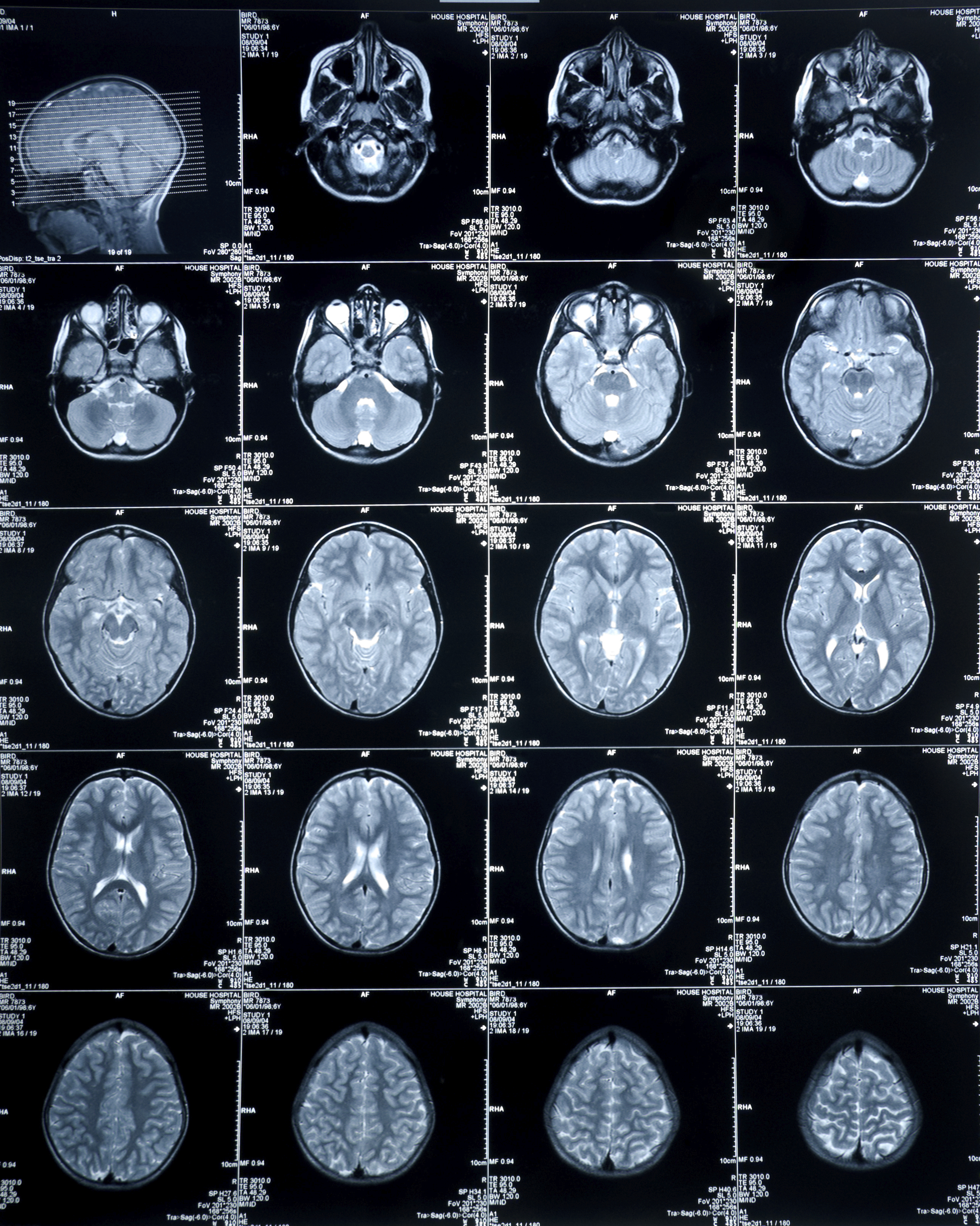 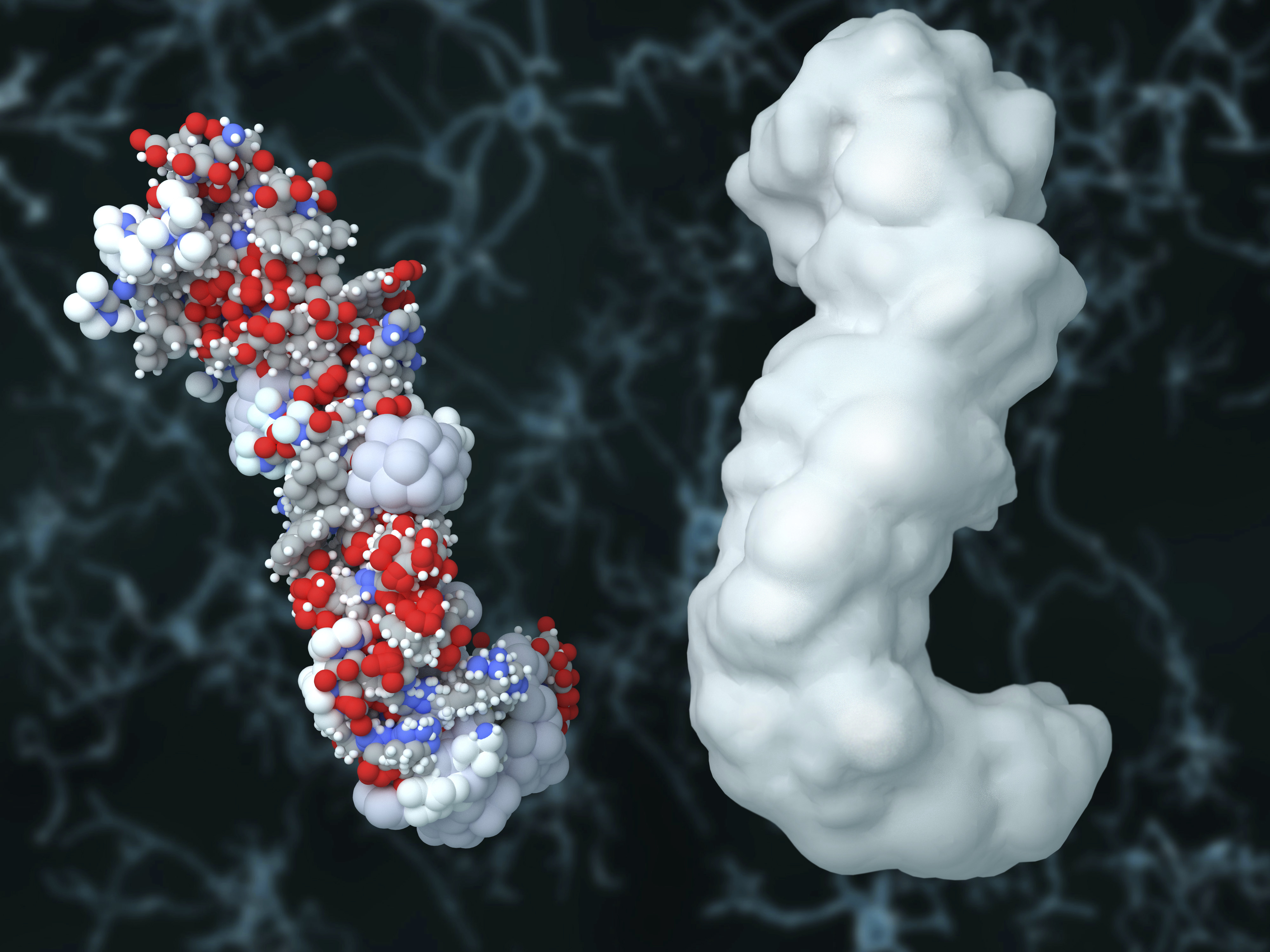 Sources
Integer in leo vel magna tempor rhoncus.
Nullam pulvinar sagittis justo vel sollicitudin.
Donec vitae metus orci, nec imperdiet purus. Etiam ac velit sit amet felis vestibulum sagittis. Nulla ut orci massa. 
Proin vel molestie sapien. Fusce viverra nulla sodales lorem placerat porta nec ut lorem.
Pellentesque sagittis facilisis tortor ut mollis.
Sed dui felis, egestas et tempus nec, fermentum in libero. Integer in leo vel magna tempor rhoncu.
RESULTS
Provide a high-level overview of your results.
Use short sentences, numbered lists or bullets to convey important information.
If your work continues, include a few comments about next steps.
Lorem ipsum dolor sit amet, consectetur adipiscing elit. 
Nullam congue, nulla in vehicula interdum, diam risus cursus nulla, sit amet venenatis enim tortor eget metus.
ADDITIONAL INFO AND BACKGROUND

Photos need to be of high enough quality that they print well in the large poster format. Especially important, make sure that they actually support your message. Photos for the sake of photos only detract from your message.

Integer in leo vel magna tempor rhoncus. Nullam pulvinar sagittis justo vel sollicitudin. Donec vitae metus orci, nec imperdiet purus. Etiam ac velit sit amet felis vestibulum sagittis. Nulla ut orci massa. Proin vel molestie sapien. Fusce viverra nulla sodales lorem placerat porta nec ut lorem. Pellentesque sagittis facilisis tortor ut mollis.
© Copyright 2012. Info and Other Footer Info to Go Down Here. | Curabitur congue posuere augue non congue.